EL BIBLIOTECARIO COMO COAUTOR DE REVISIONES SISTEMATICAS : Experiencia de la Biblioteca de la Universidad Peruana Cayetano Heredia
Por
 Lic. Rocío Aponte y Lic. Justina Salvatierra
Bibliotecólogas de la Universidad Peruana Cayetano Heredia
ANTECEDENTE
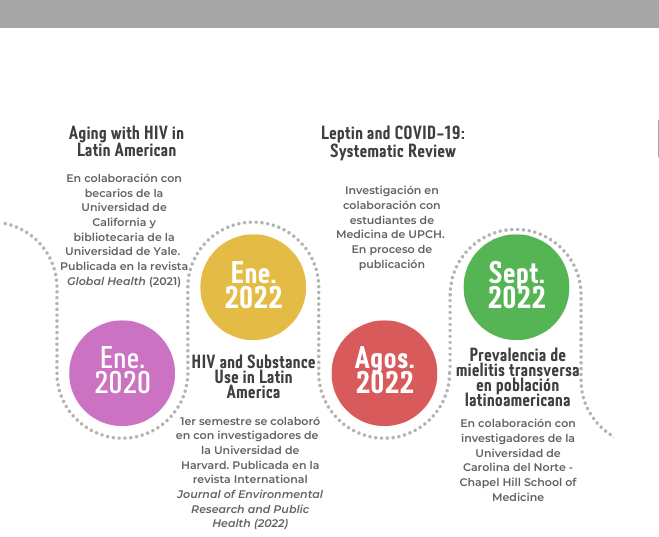 Revisiones sistemáticas
La revisión sistemática es la evaluación ordenada y explícita de la literatura a partir de una pregunta clara de investigación, junto a un análisis crítico de acuerdo a diferentes herramientas y un resumen cualitativo de la evidencia.(García-Perdomo)
¿Qué fuentes revisamos para encontrar 
evidencia?
Repositorios
Bases de datos bibliográficas
Proceso de una revisión sistemática
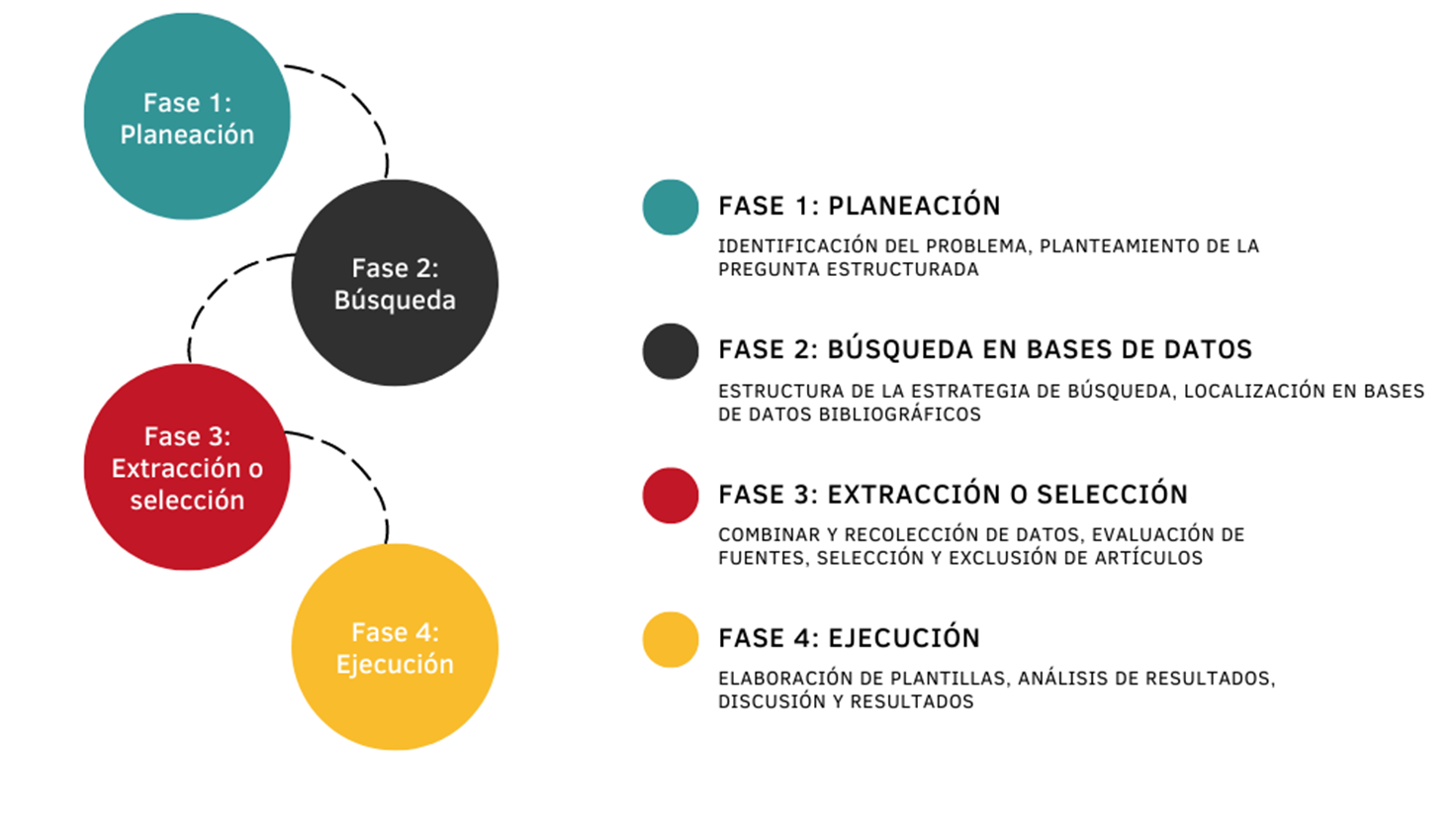 Las competencias de bibliotecario en su rol como del apoyo al  investigador
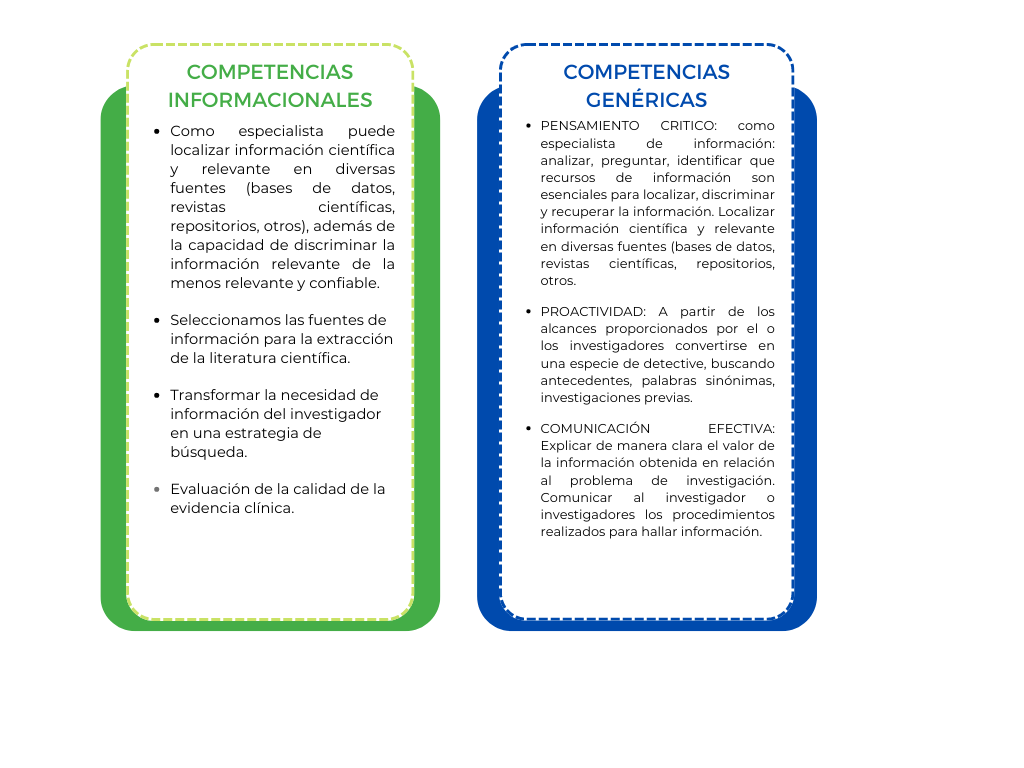 Revisión sistemática: VIH y uso de sustancias en América Latina: una revisión de alcance
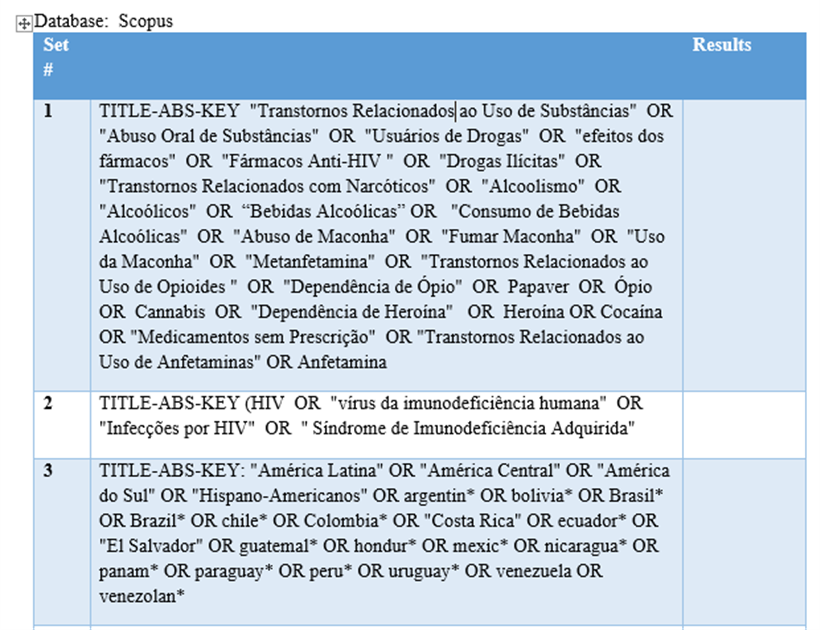 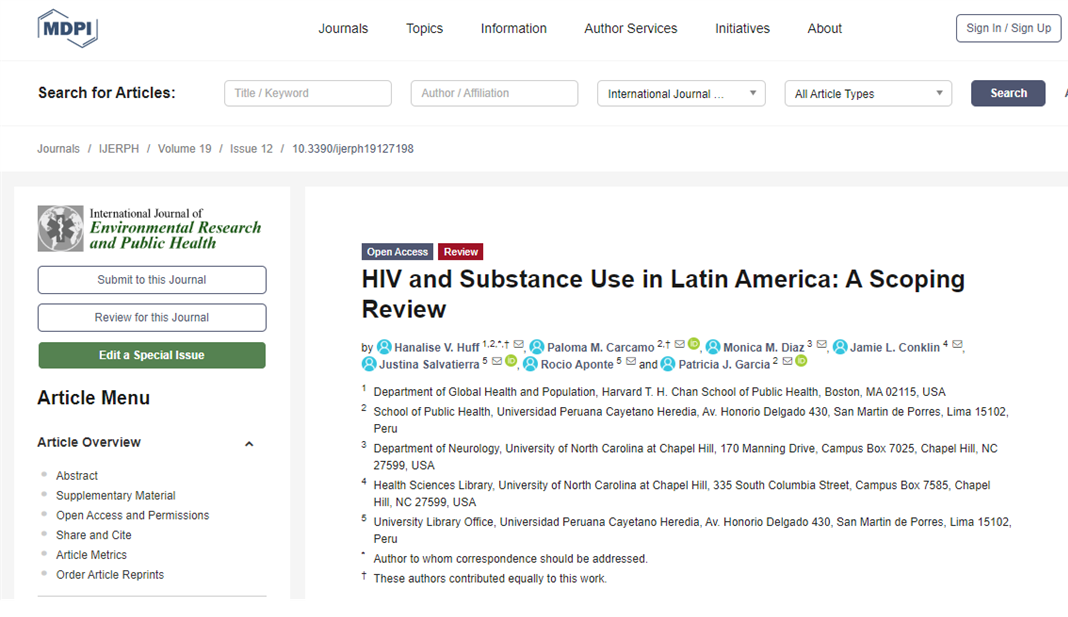 Revisión sistemática: VIH y uso de sustancias en América Latina: una revisión de alcance
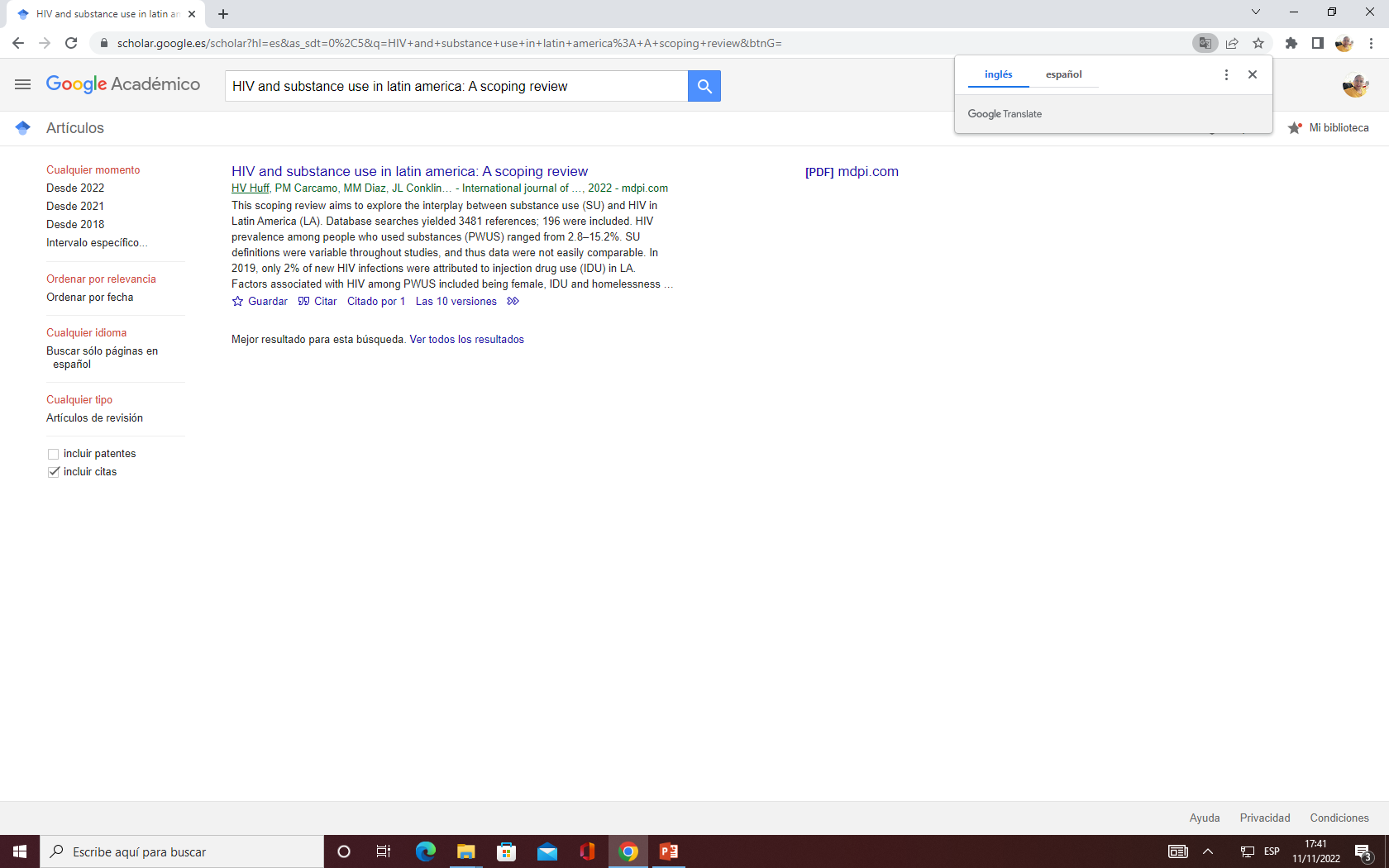 LECCIONES APRENDIDAS
Para la elaboración de revisiones sistemáticas se requiere de la destreza del profesional bibliotecólogo para una búsqueda de información científica y evidencia  exhaustiva y precisa. 
Por nuestra formación  y experiencia el apoyo es fundamental en la construcción de la estrategia de búsqueda y la selección de las fuentes de información y de las plataformas más convenientes. 
El bibliotecólogo en su intervención como parte del equipo de revisión sistemática  trae beneficios tanto para él como para la biblioteca, debido a que se convierte en un enlace directo en lo que respecta a la localización de fuentes de información especializadas y de alto impacto.
Se ha identificado que no existe barrera de espacio e idioma para poder participar en este tipo de proyectos de investigación.
REFERENCIAS BIBLIOGRÁFICAS
García-Perdomo, H. A. (2015). Conceptos fundamentales de las revisiones sistemáticas/metaanálisis. Urología colombiana, 24(1), 28-34.https://www.redalyc.org/pdf/1491/149138607006.pdf

Torres-Robles, R., & Rivera-Cornejo, M. (2016).Apoyo a la investigación en el equipo de revisión sistemática, el bibliotecólogo como coautor. https://repositorio.pucp.edu.pe/index/bitstream/handle/123456789/52606/bibliotecologo_autor_torres_rivera.pdf?sequence=1&isAllowed=y